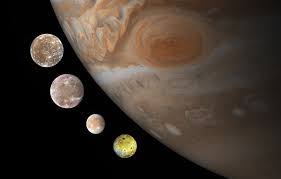 The Moons of Jupiter
AMALTHEA
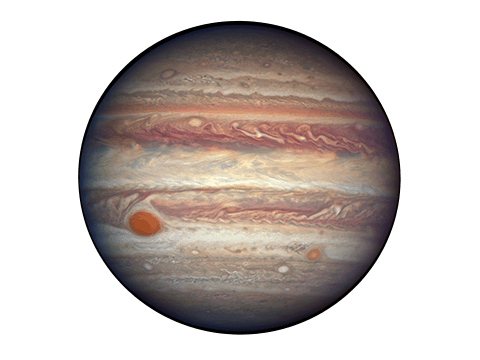 EUROPA
CALLISTO
LEDA
IO
METIS
GANYMEDE
CALLISTO
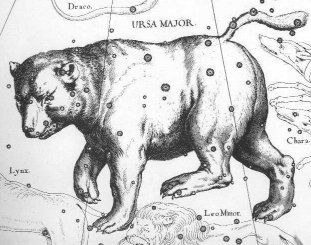 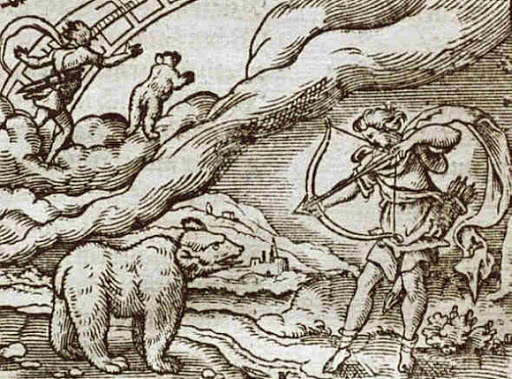 IO
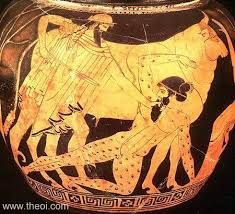 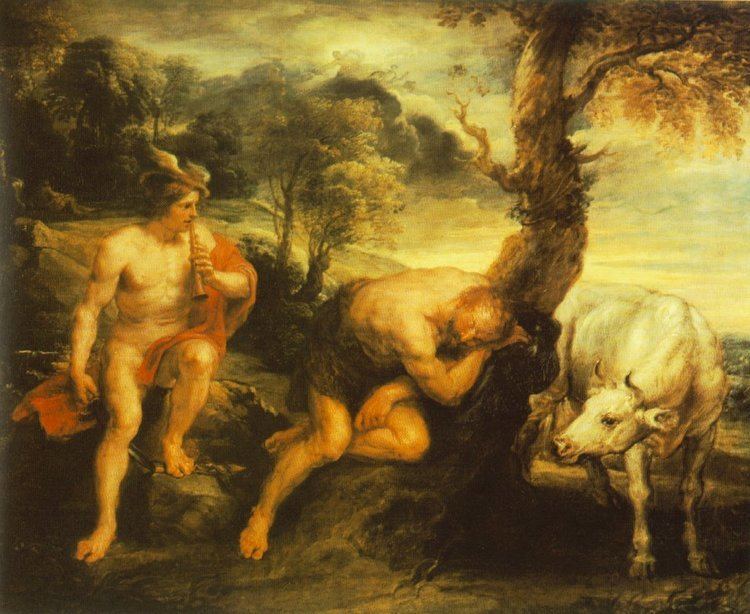 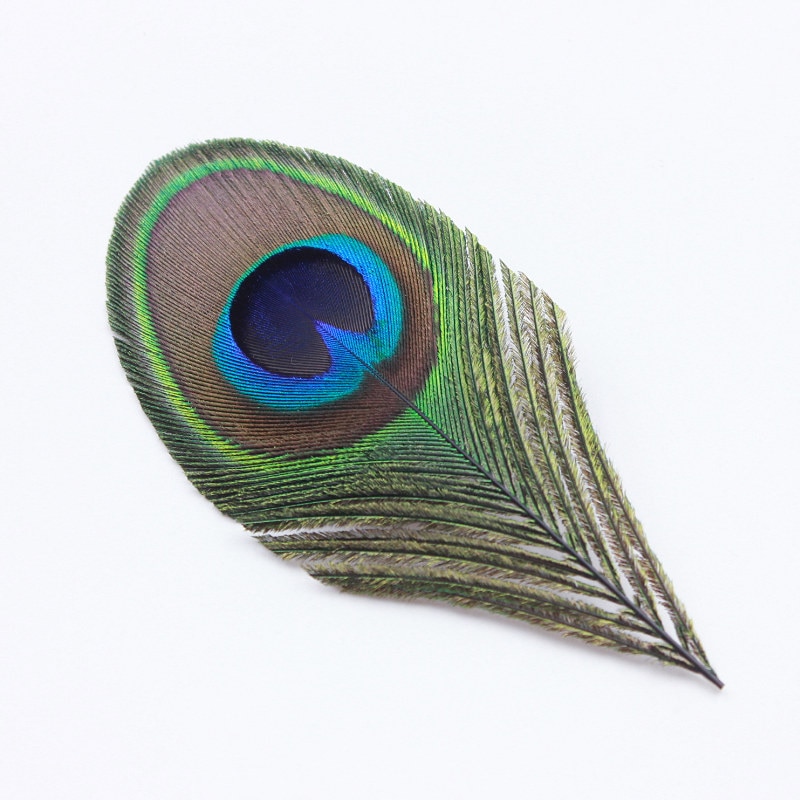 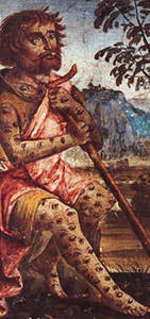 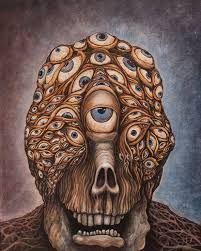 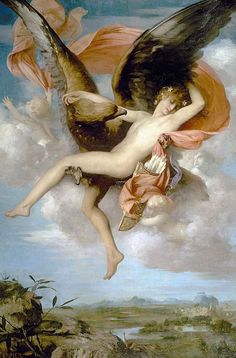 GANYMEDE
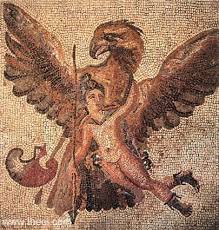 EUROPA
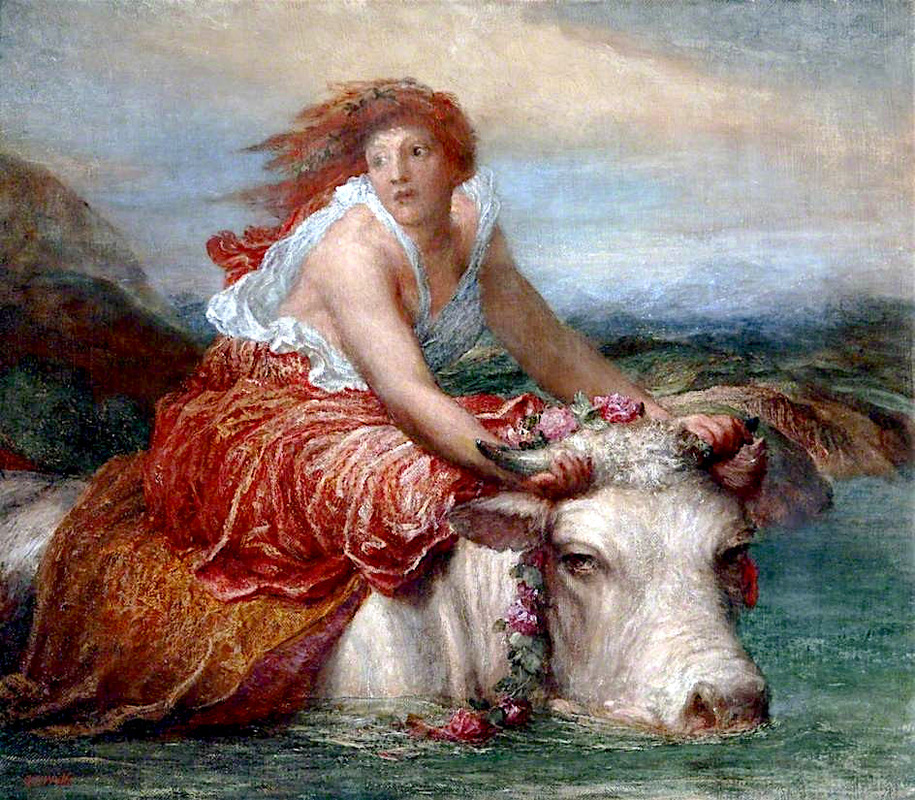 AMALTHEA
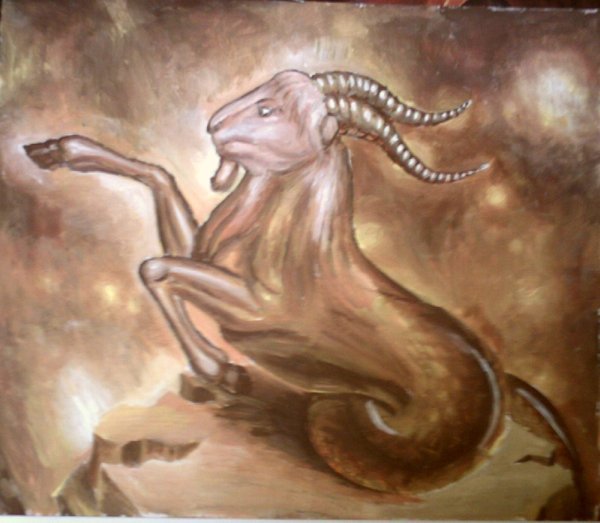 LEDA
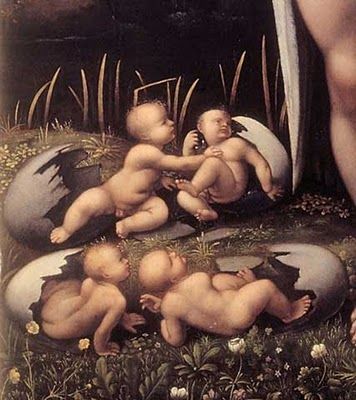 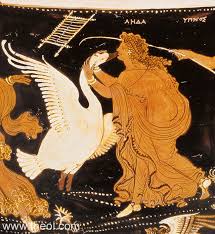 METIS
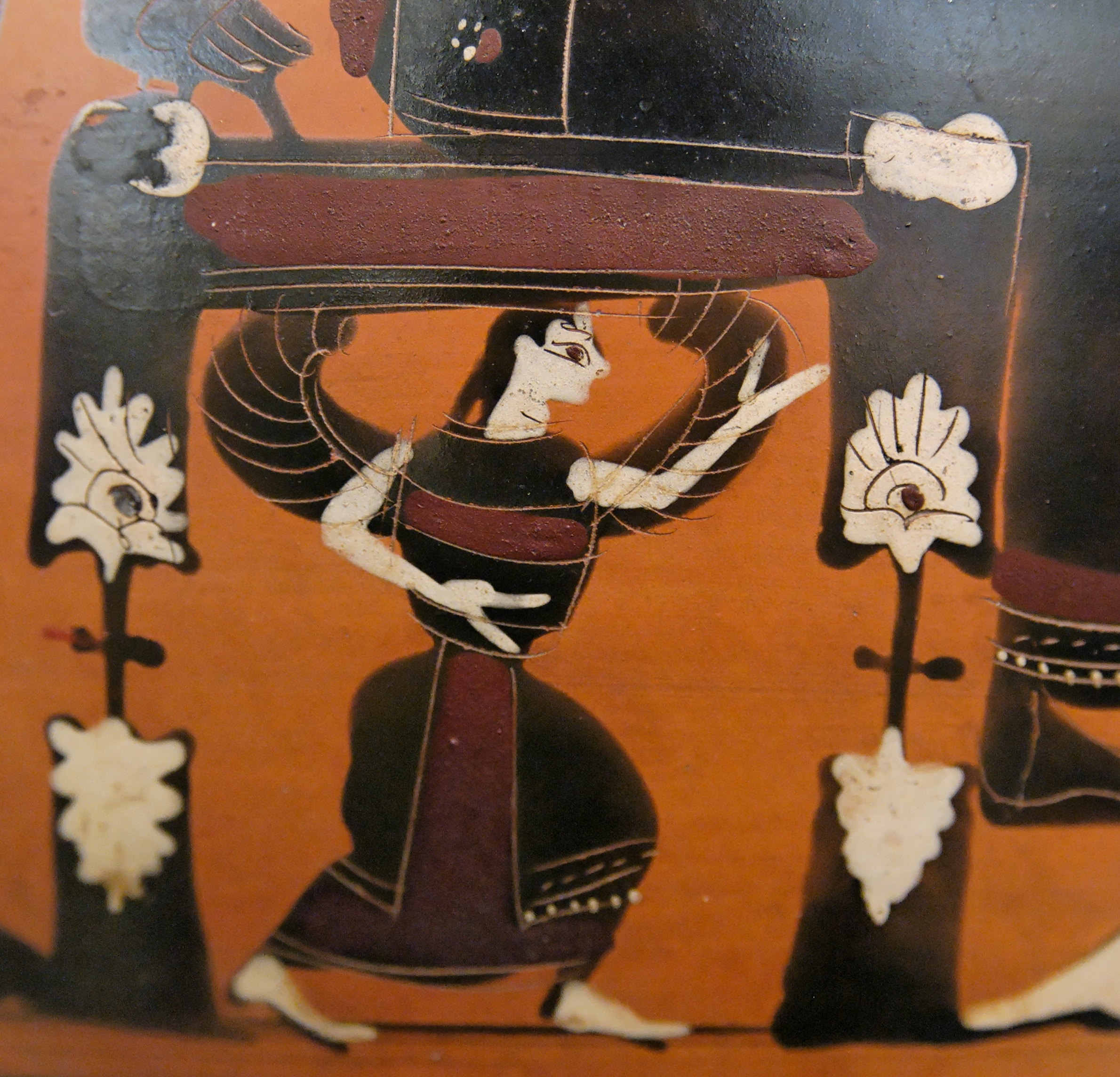 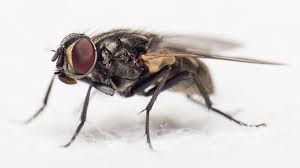